Bài 19: CẢM ƠN ANH HÀ MÃ
Tiết  3
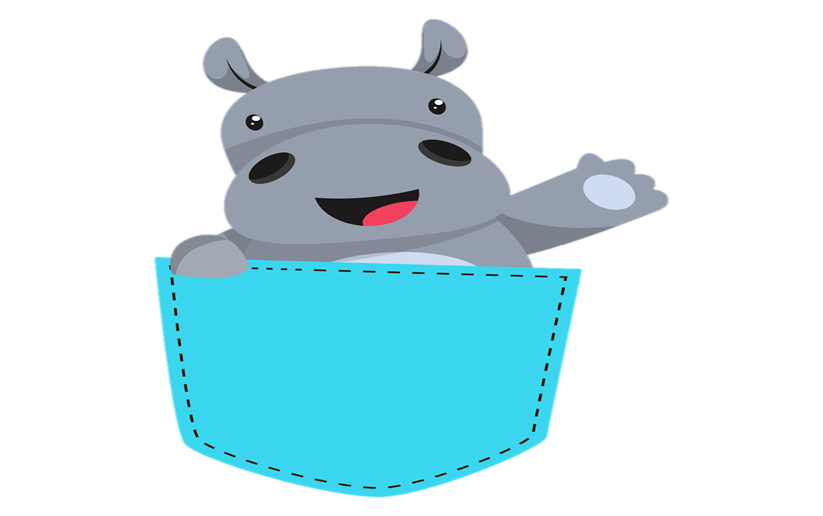 VIẾT
Đường kẻ ngang 6
Đường kẻ ngang 5
Đường kẻ ngang 4
Đường kẻ ngang 3
Đường kẻ ngang 2
Đường kẻ ngang 1
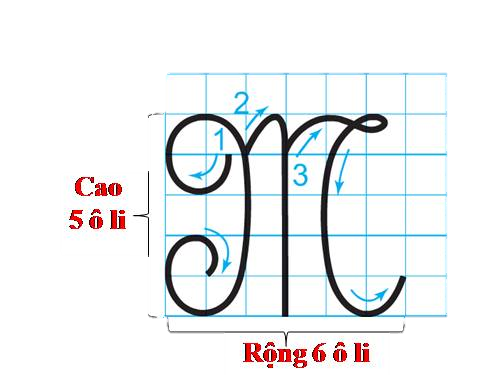 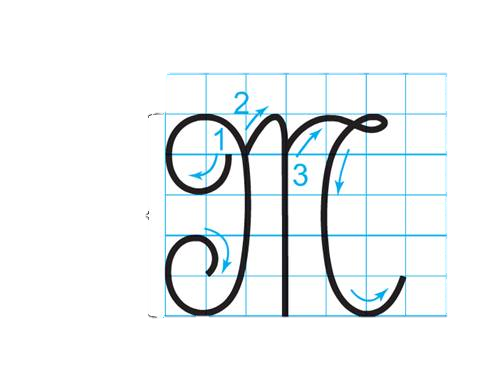 Chữ hoa: Ȍ
Chữ hΞ: Ȍ
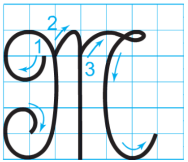 Chữ hoa     được viết bởi mấy nét?
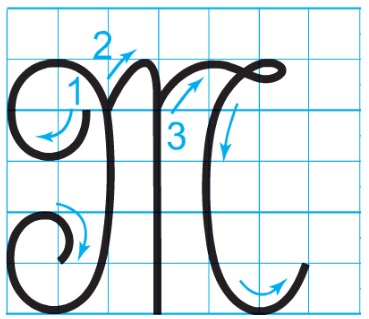 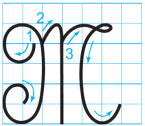 Chữ hoa    được viết bởi 3 nét.
- Nét 1 là nét móc 2 hai đầu.
Nét 2 là nét móc xuôi trái.
Nét 3 là kết hợp của các nét cơ bản lượn ngang, cong trái.
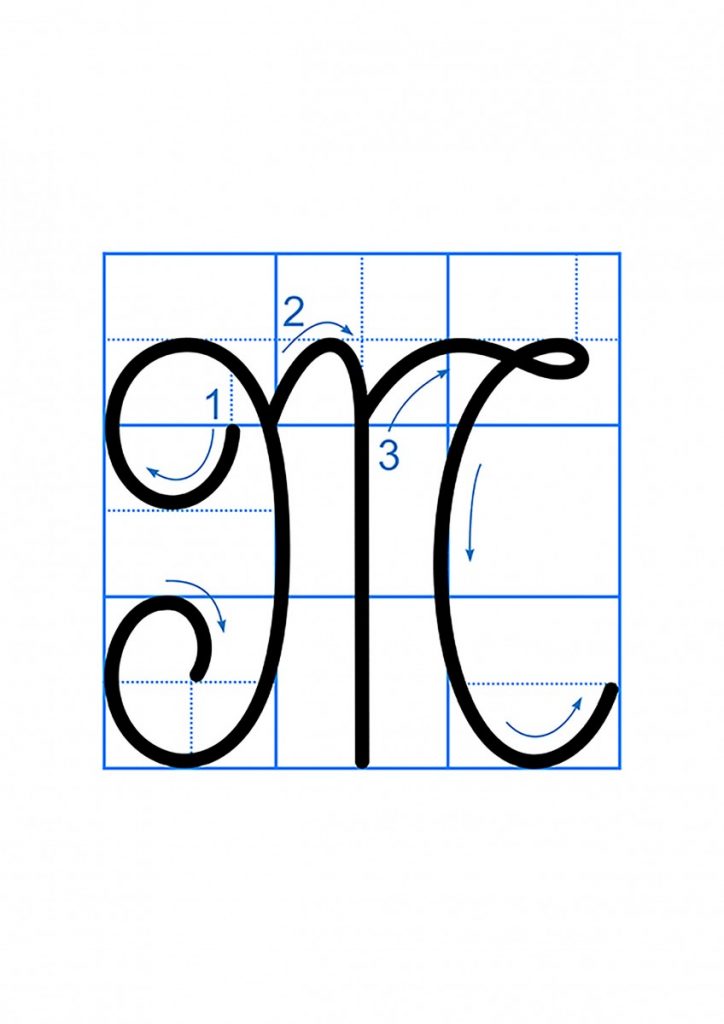 Ȍ
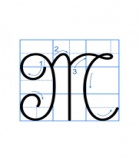 Chữ hoa     cỡ nhỏ cao mấy li? Rộng mấy li?
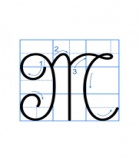 Chữ hoa     cỡ nhỏ cao 2 li rưỡi, rộng 3 li.
Viết từ ứng dụng
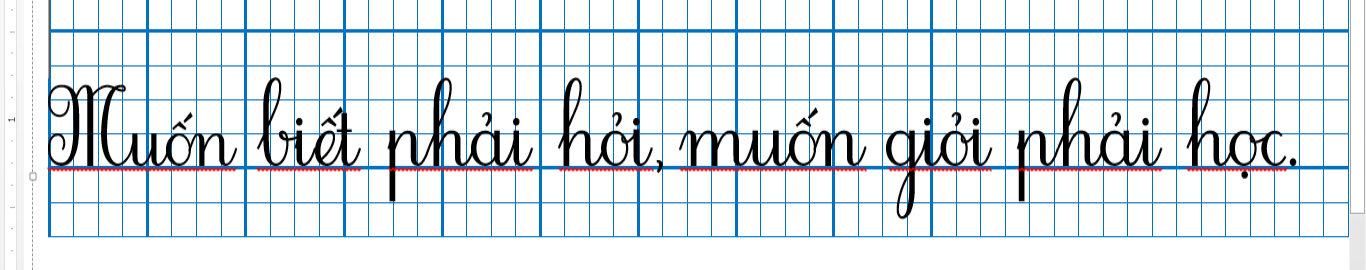 Chữ cái nào được viết hoa?
Khoảng cách giữa các chữ như thế nào?
Những chữ cái nào cao 2,5 ô li?
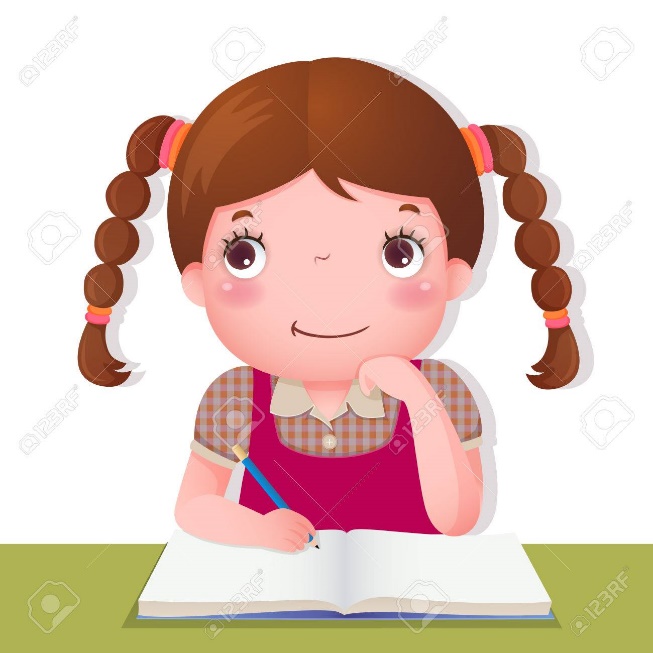 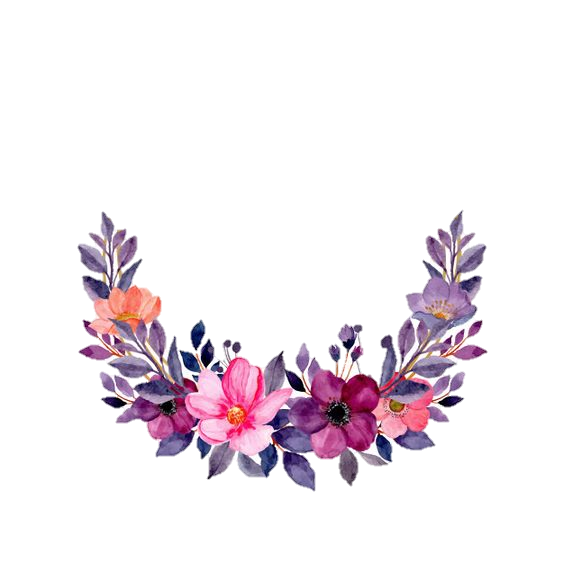 THỰC HÀNH 
VỀ NHÀ VIẾT BÀI VÀO VỞ TẬP VIẾT
[Speaker Notes: BÀI GIẢNG ĐƯỢC THIẾT KẾ BỞI NGUYỄN HIỀN
FACE: Hien Nguyen
 https://www.facebook.com/profile.php?id=100027092413846]
Bài  19: CẢM ƠN ANH HÀ MÃ
Tiết  4
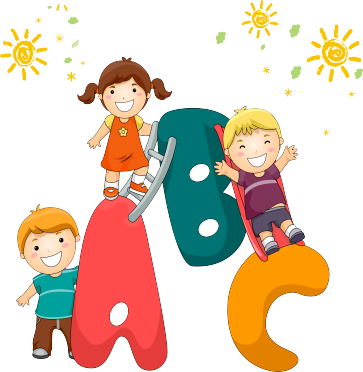 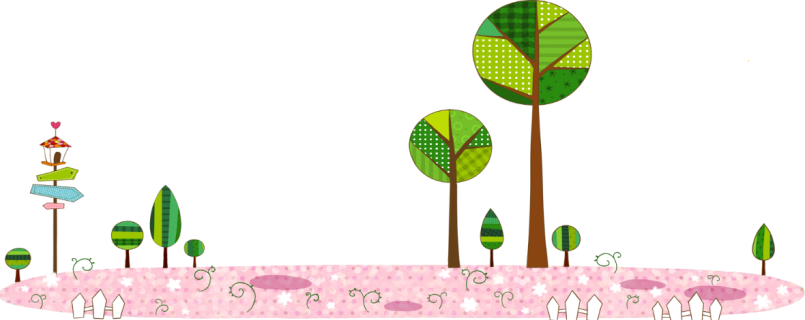 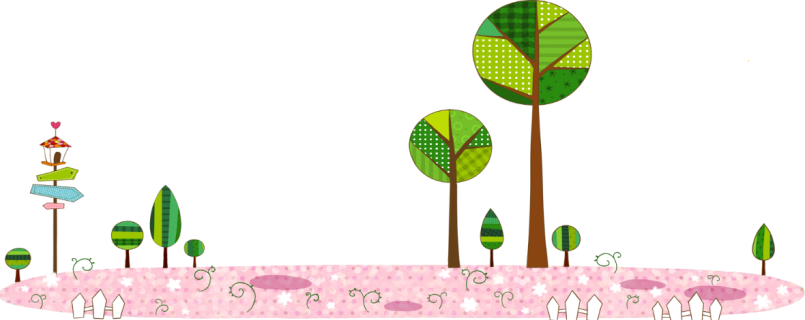 1. Dựa vào tranh và câu hỏi gợi ý, nói về sự việc trong từng tranh.
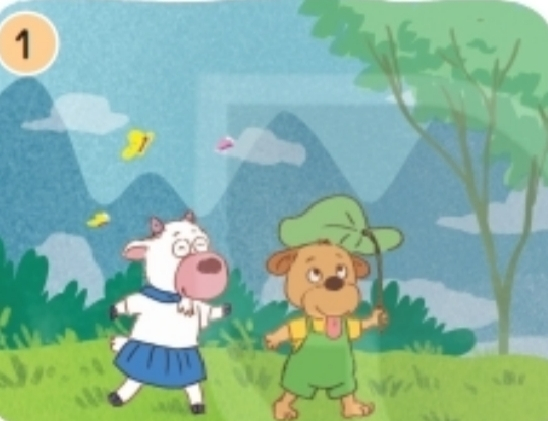 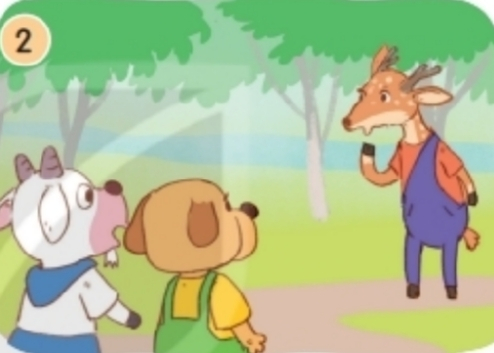 Dê và cún gặp chuyện gì khi vào rừng?
Dê đã nói gì khi gặp cô hươu?
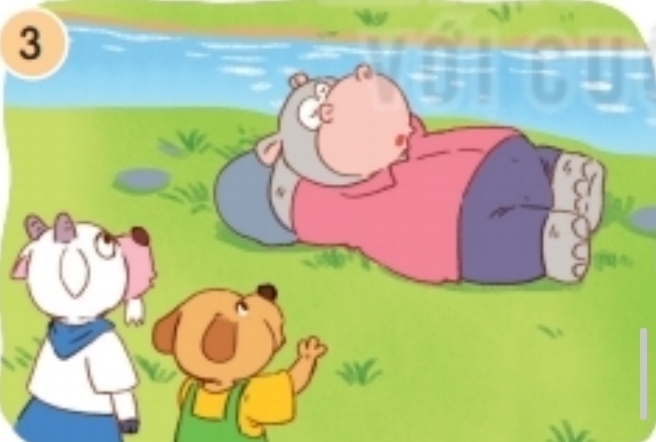 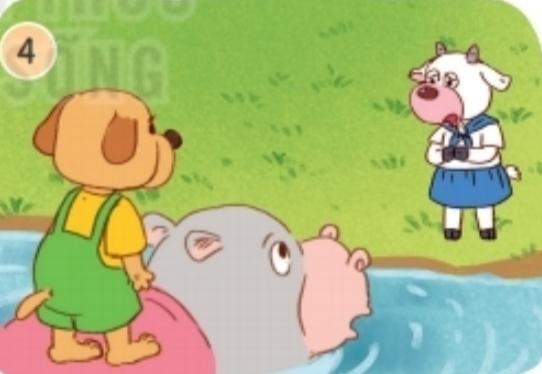 Cún đã làm gì khiến anh hà mã vui vẻ giúp đỡ?
Vì sao dê làm anh hà mã phật ý?
2. Kể lại từng đoạn của câu chuyện theo tranh:
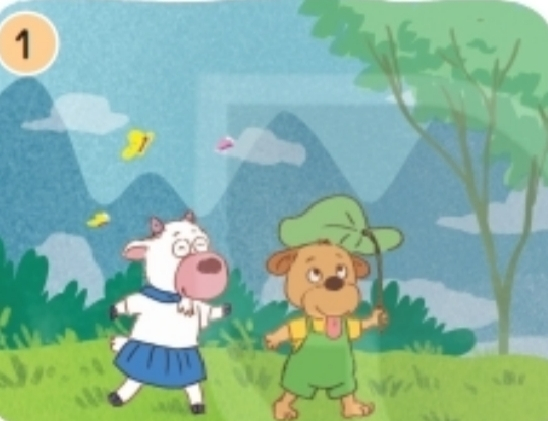 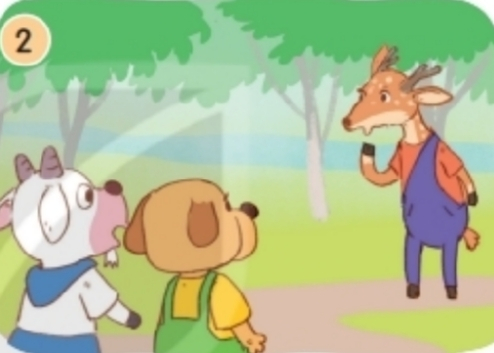 Dê và cún gặp chuyện gì khi vào rừng?
Dê đã nói gì khi gặp cô hươu?
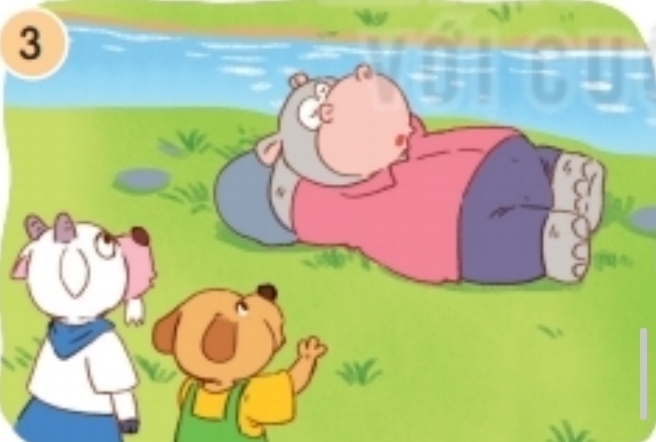 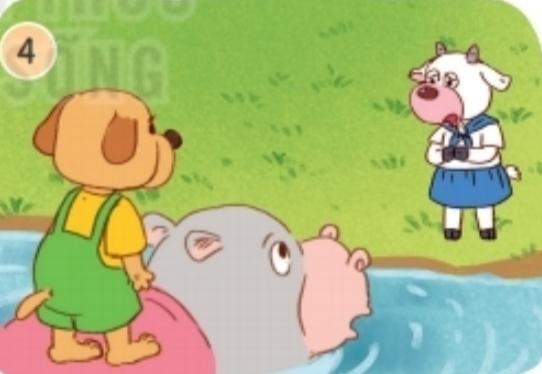 Cún đã làm gì khiến anh hà mã vui vẻ giúp đỡ?
Vì sao dê làm anh hà mã phật ý?
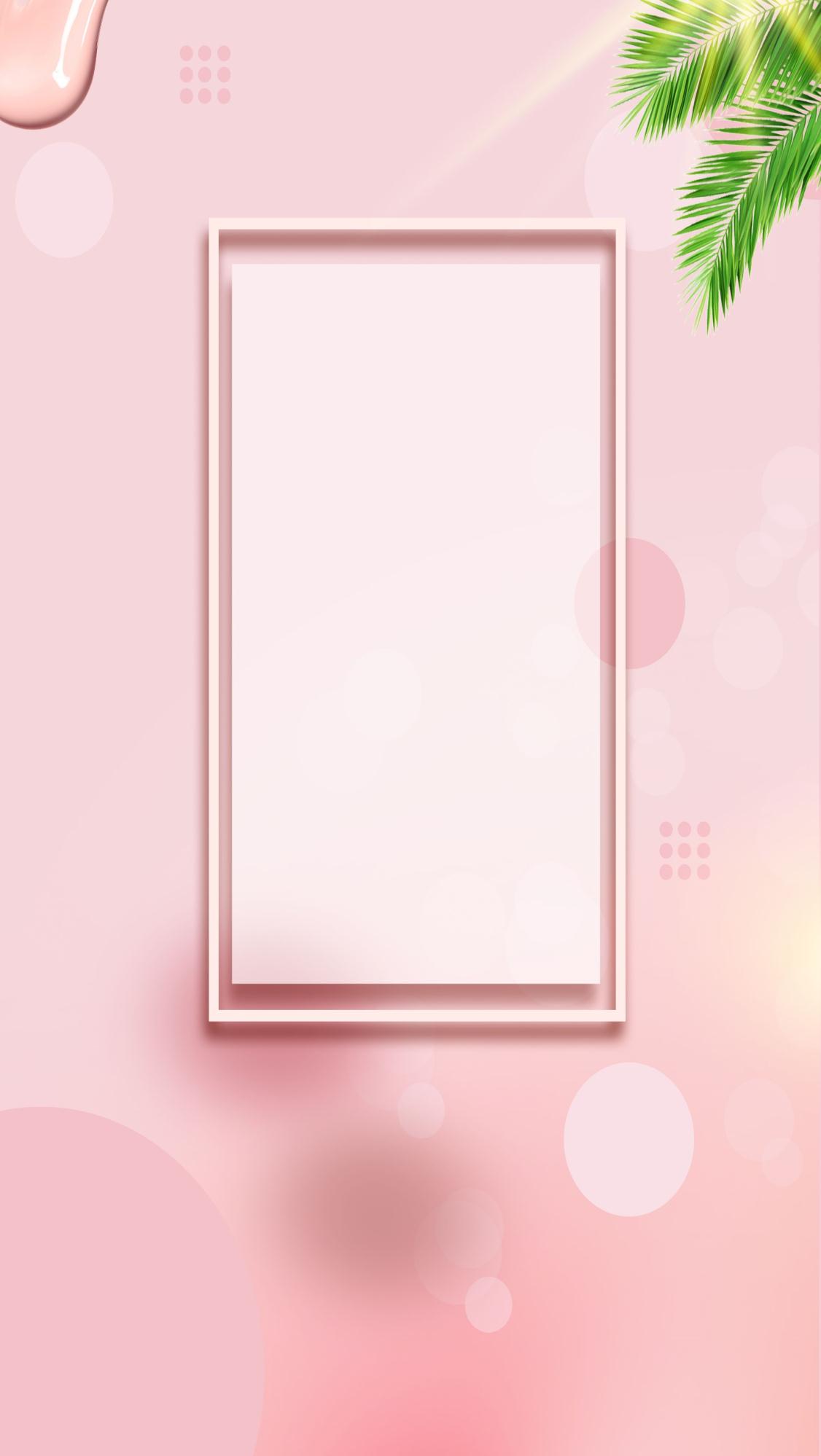 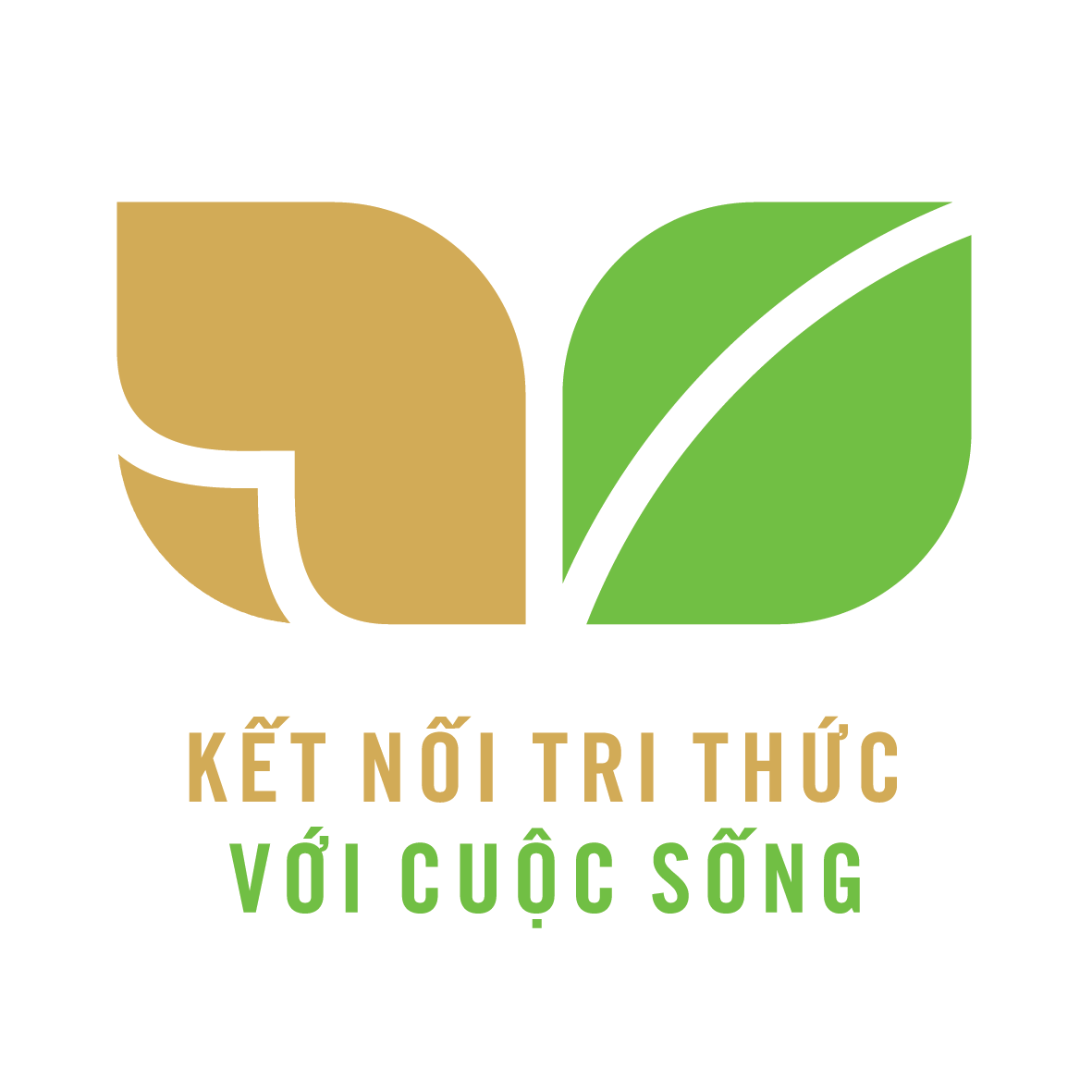 CỦNG CỐ BÀI HỌC
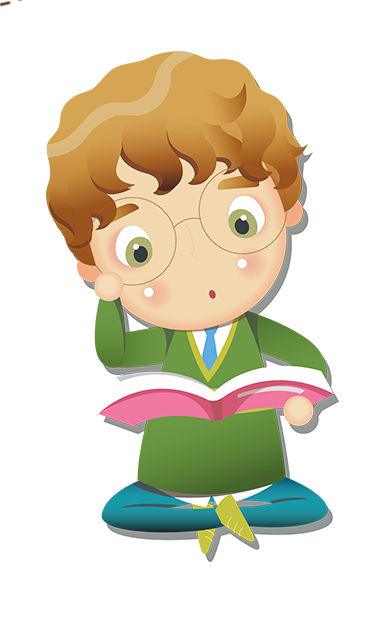 [Speaker Notes: Bài giảng thiết kế bởi: Hương Thảo - tranthao121006@gmail.com]